Your Poster Title Goes Here
Your name here, and names of others
Place the name of your institution here
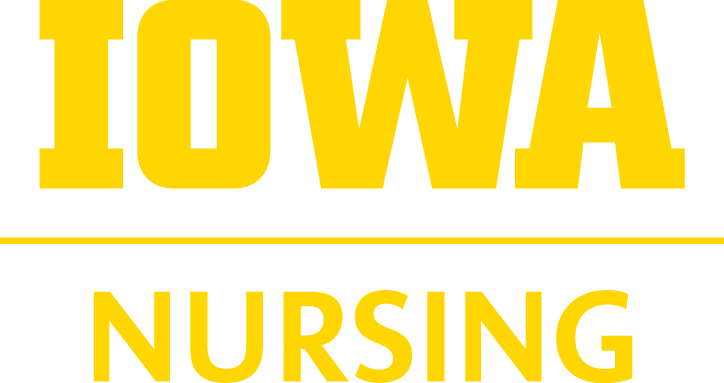 Abstract
Results
Results
Discussion
Insert your text here. Remember, you can change your font size to fit your data. In general, the larger your font, the easier it is for others to read.
Insert your text here. Remember, the template is only to get you started, and can be changed to suit your unique needs
Introduction
Conclusion
Insert your text here. Remember, you can change your font size to fit your data. In general, the larger your font, the easier it is for others to read.
Insert your text here. Remember, the template is only to get you started, and can be changed to suit your unique needs
Methods & Materials
Methods & Materials
Insert your text here. Remember, you can change your font size to fit your data. In general, the larger your font, the easier it is for others to read.
Insert your text here. Remember, you can change your font size to fit your data. In general, the larger your font, the easier it is for others to read.
References
Insert your own information here. Remember, you can change the template colors to suit your own taste
Questions
Insert your text here. Remember, you can change your font size to fit your data. In general, the larger your font, the easier it is for others to read
Hypothesis
Acknowledgements
Insert your text here. Remember, you can change your font size to fit your data. In general, the larger your font, the easier it is for others to read.
Insert your own information here. Remember, you can change the template colors to suit your own taste